Communion – Nehemiah 8:8-10 NKJV
8 So they read distinctly from the book, in the Law of God; and they gave the sense, and helped them to understand the reading.
9 And Nehemiah, who was the governor, Ezra the priest and scribe, and the Levites who taught the people said to all the people, “This day is holy to the Lord your God; do not mourn nor weep.” For all the people wept, when they heard the words of the Law.
10 Then he said to them, “Go your way, eat the fat, drink the sweet, and send portions to those for whom nothing is prepared; for this day is holy to our Lord. Do not sorrow, for the joy of the Lord is your strength.”
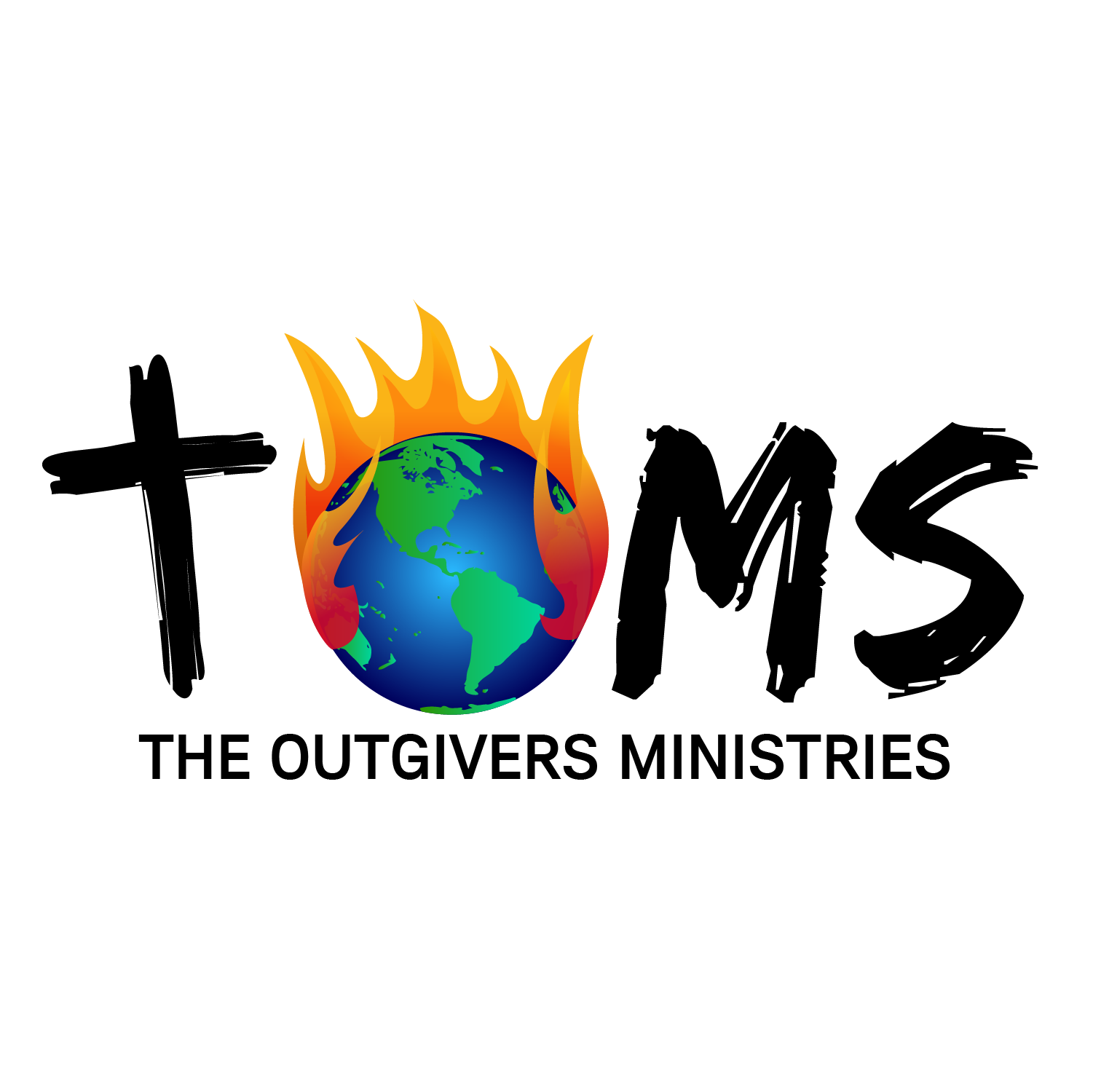 Get Ready to Lead 5 – EducationRevelation 17:9 NKJV
9 “Here is the mind which has wisdom: The seven heads are seven mountains on which the woman sits.
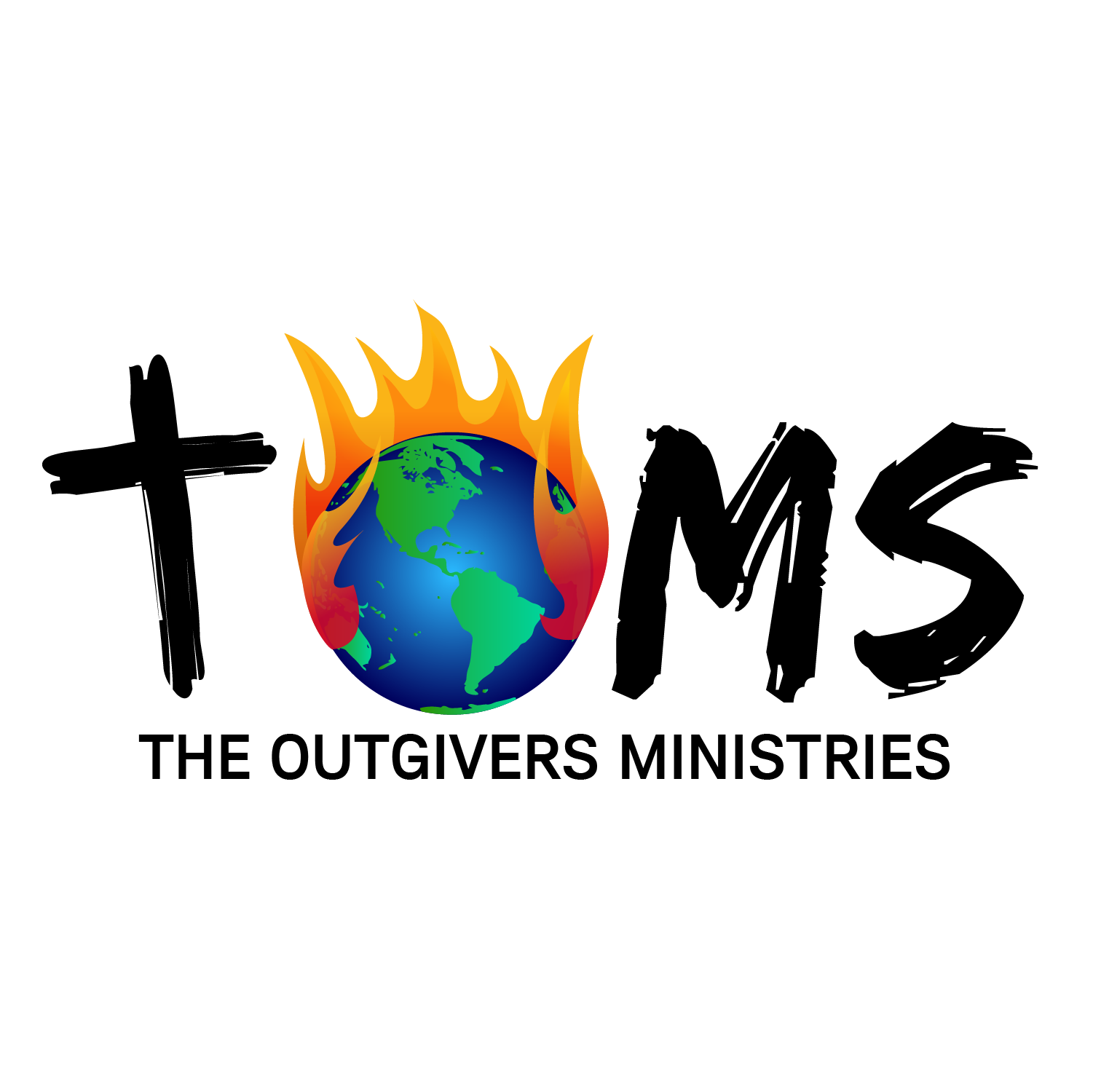 [Speaker Notes: Sits – is enthroned, has influence]
Seven Mountains of Influence
1) Arts and Entertainment  
2) Media                            		     3) Religion        
4) Family			                   5) Education    
6) Marketplace                		      7) Government
Whoever controls the media controls the culture.
Parents are primary educators and must not lose sight of the battle for the minds of their children.
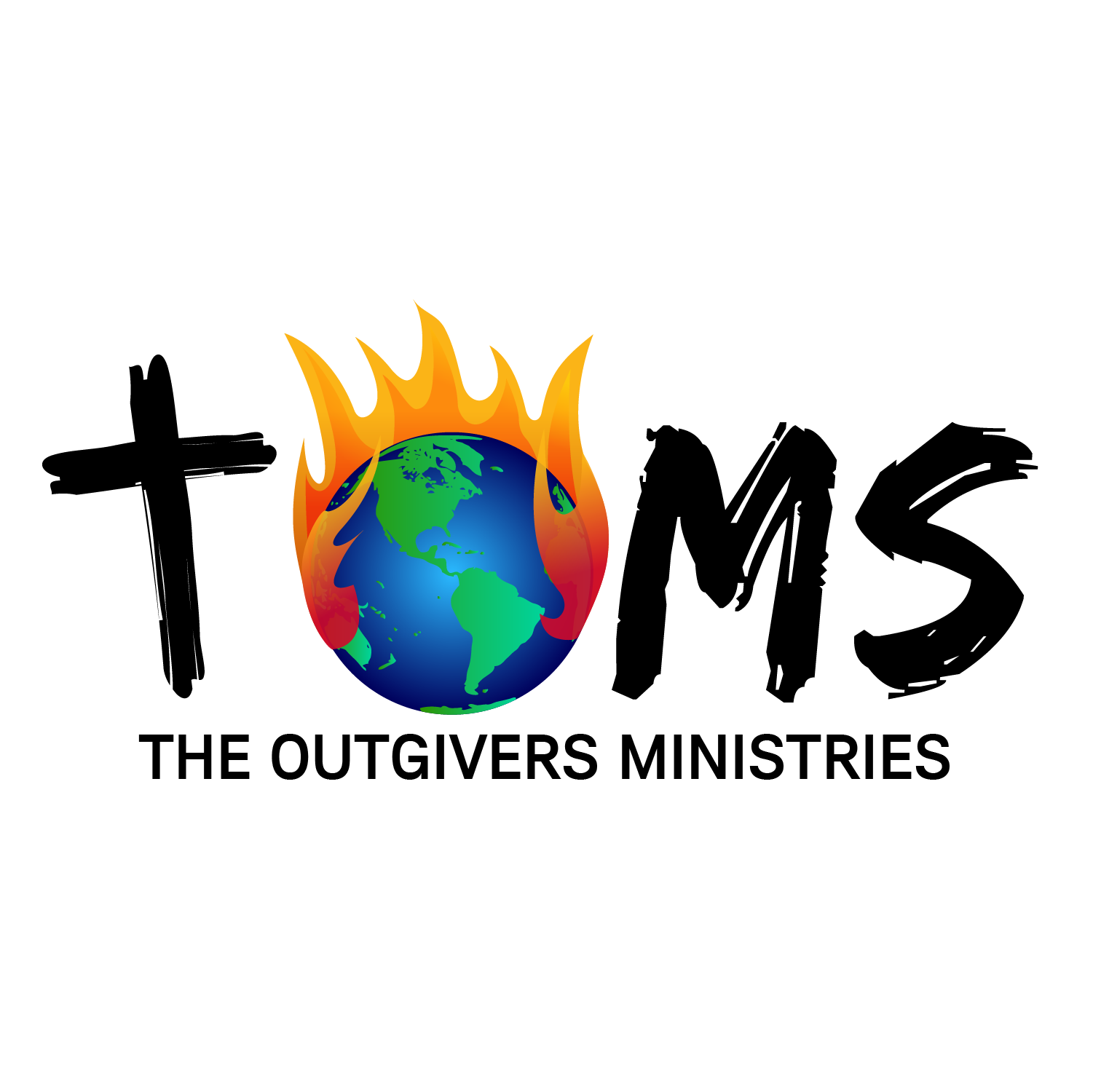 Leadership on the Mountain of Education
The purpose of education is to replace an empty mind with an open one – Malcolm Forbes
There’s always a rush for the empty minds  - children, captives, common
Proverbs 22: 6 NKJV 
6 Train up a child in the way he should go,  And when he is old he will not depart from it.
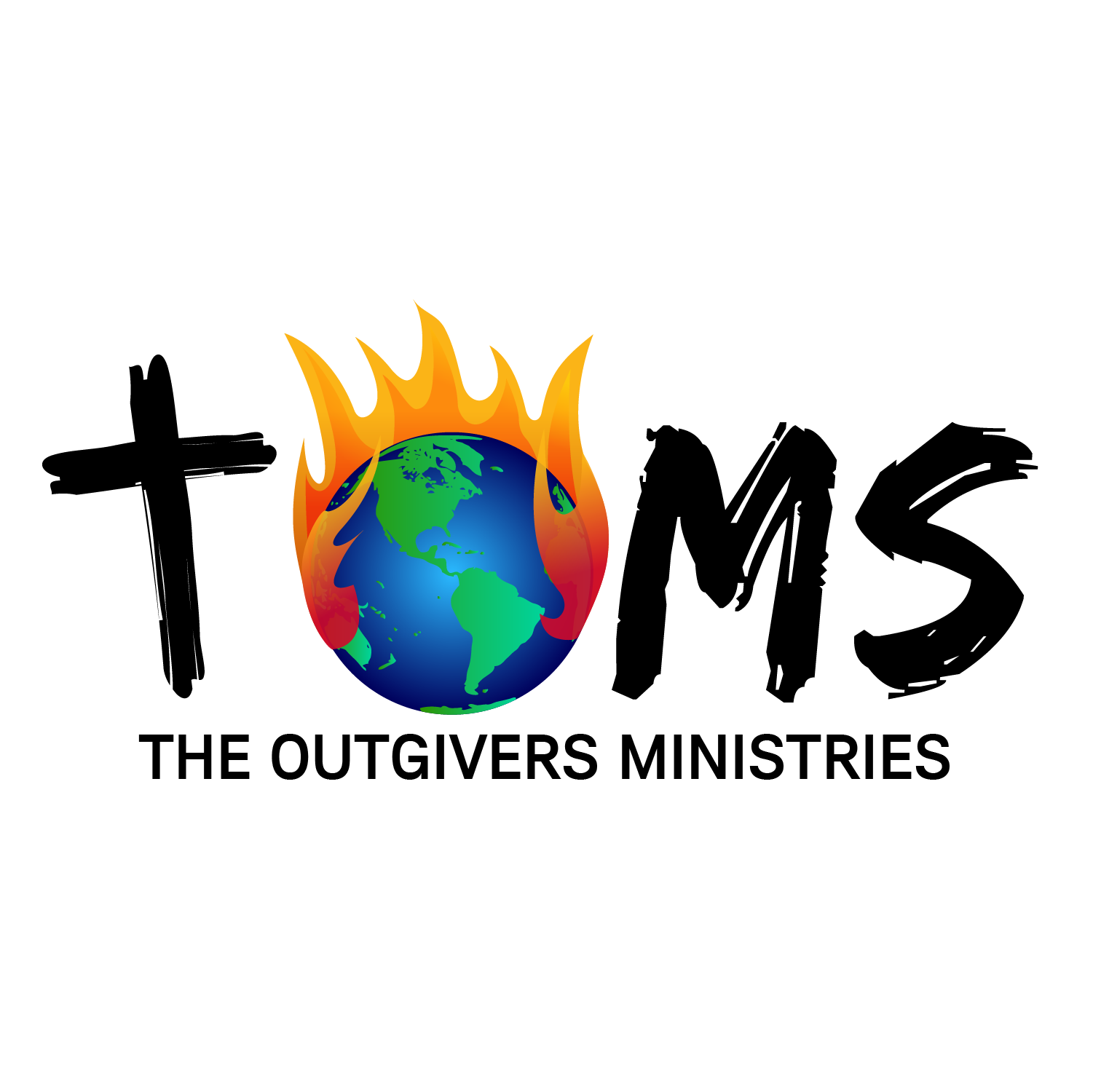 Leadership on the Mountain of EducationDaniel 1:3-4 NKJV
Daniel 1: 3-4 NKJV 
3 Then the king instructed Ashpenaz, the master of his eunuchs, to bring some of the children of Israel and some of the king’s descendants and some of the nobles, 
4 young men in whom there was no blemish, but good-looking, gifted in all wisdom, possessing knowledge and quick to understand, who had ability to serve in the king’s palace, and whom they might teach the language and literature of the Chaldeans.
- The Babylonian world takes education very seriously – how about you?
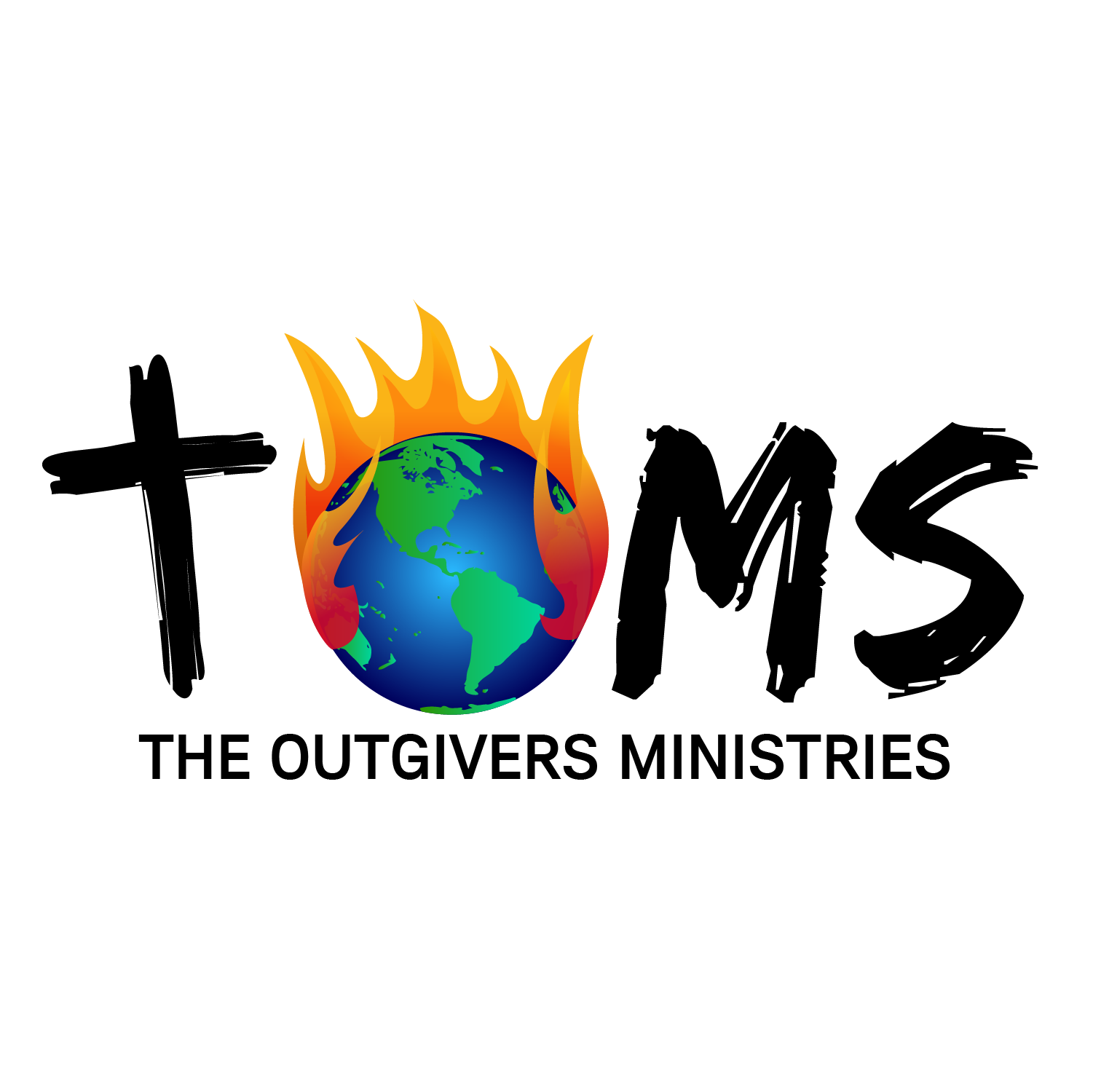 [Speaker Notes: The purpose of education is to replace an empty mind with an open one – Malcolm Forbes]
Leadership on the Mountain of Education – Rush for the Empty Minds
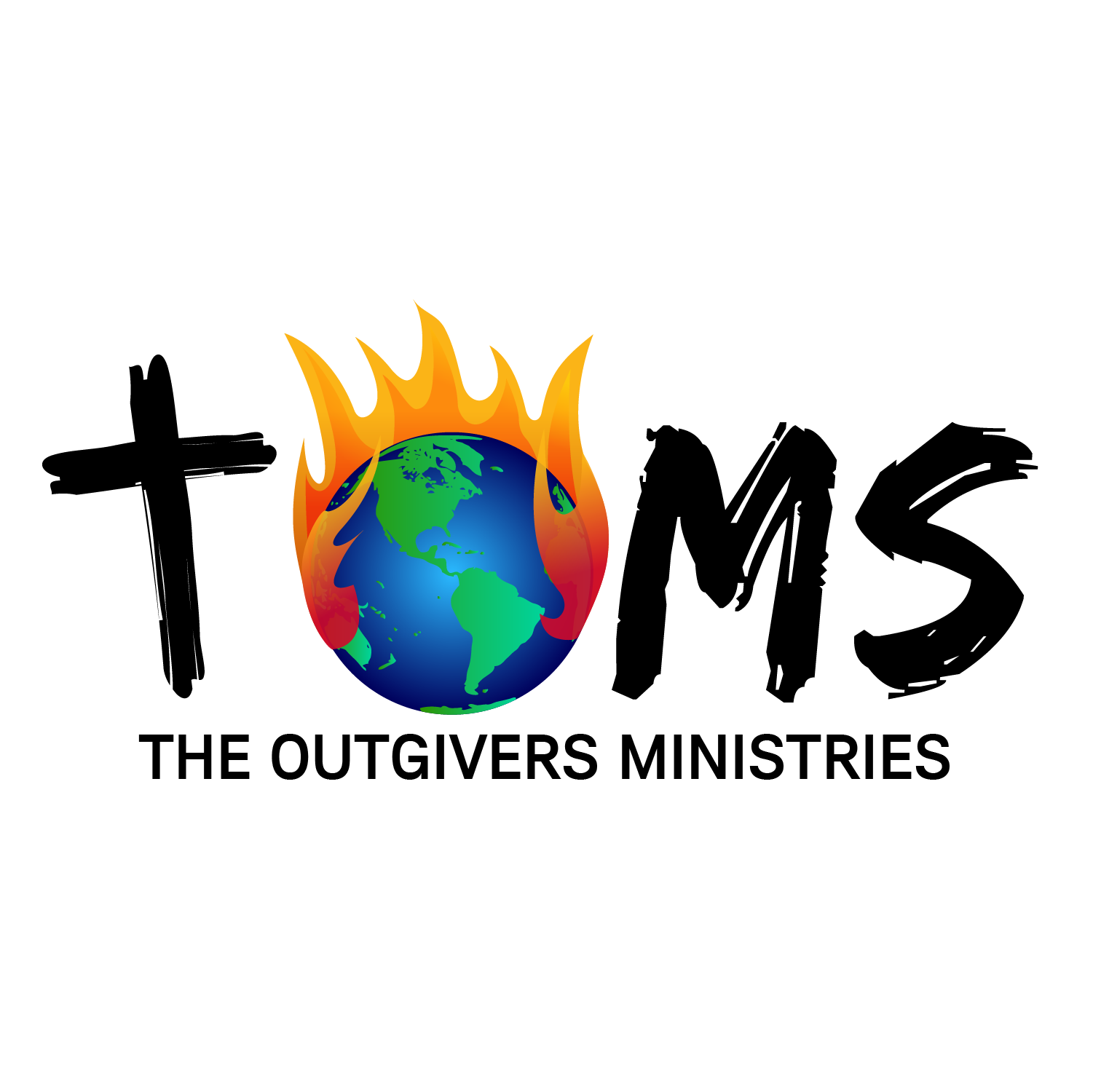 [Speaker Notes: The purpose of education is to replace an empty mind with an open one – Open to which agenda?]
Leadership on the Mountain of Education – Rush for the Empty Minds
The 10 Point Charter by Alice Bailey is as follows:
MAKE HOMOSEXUALITY AN ALTERNATIVE LIFESTYLE – Lev 18:22
DEBASE ART, MAKE IT RUN MAD – Jer 17:9, Mark 7:20-23
USE MEDIA TO PROMOTE AND CHANGE MINDSETS – Rom 12:2
CREATE AN INTERFAITH MOVEMENT – 1 Cor 1:18, Matt 10:34-39
GET GOVERNMENTS TO MAKE ALL THESE LAW AND GET THE CHURCH TO ENDORSE THESE CHANGES – Ps 119:11
- Can you understand why teenagers are of very strong opinions?
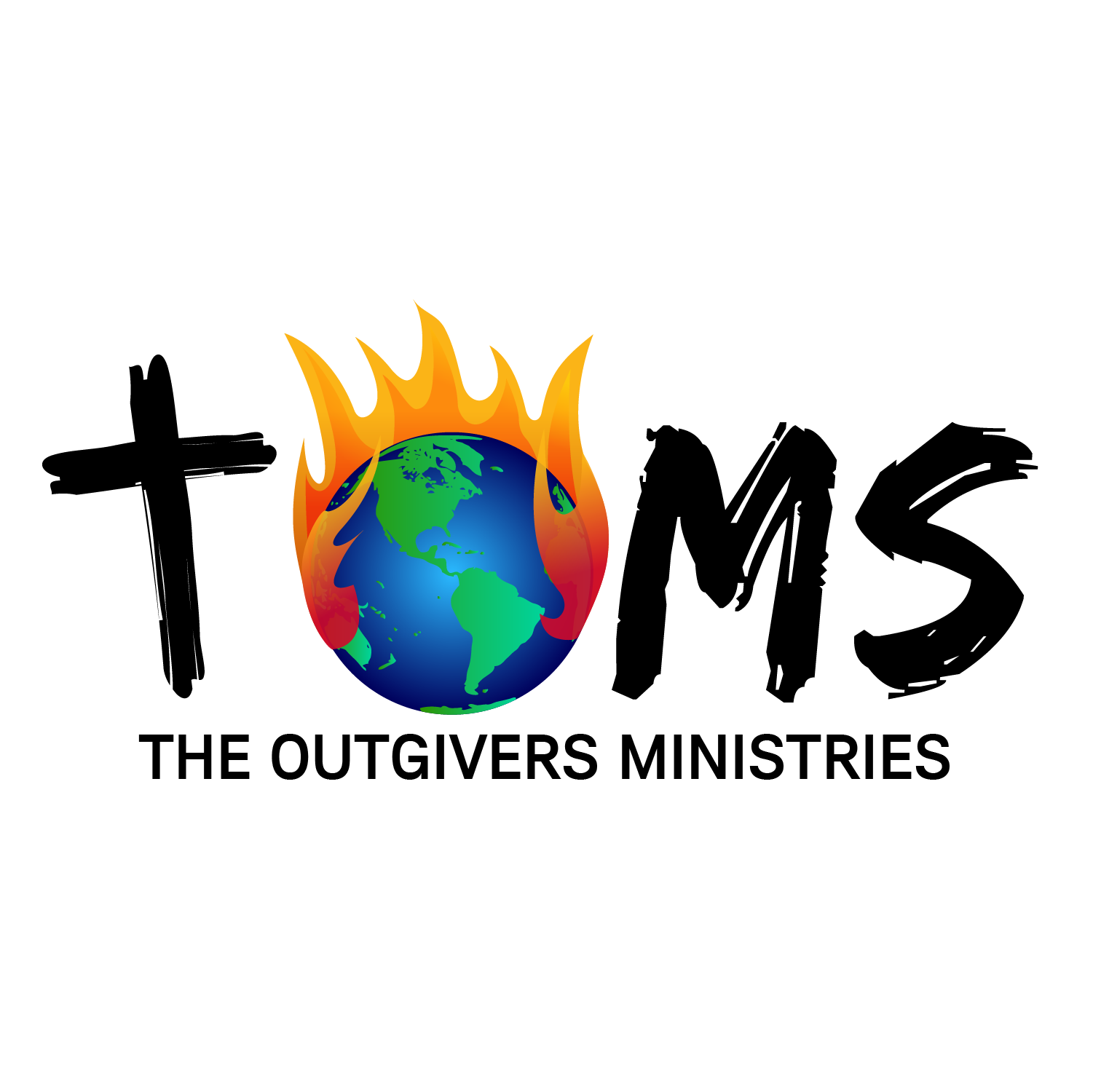 [Speaker Notes: The purpose of education is to replace an empty mind with an open one – Open to which agenda?]
Leadership on the Mountain of Education – Rush for the Empty Minds2 Corinthians 10:5 TPT
5 We can demolish every deceptive fantasy that opposes God and break through every arrogant attitude that is raised up in defiance of the true knowledge of God. We capture, like prisoners of war, every thought and insist that it bow in obedience to the Anointed One.
Most education happens outside school
Parents, as primary educators, must focus on what they can control
Diversity with Christians as minority
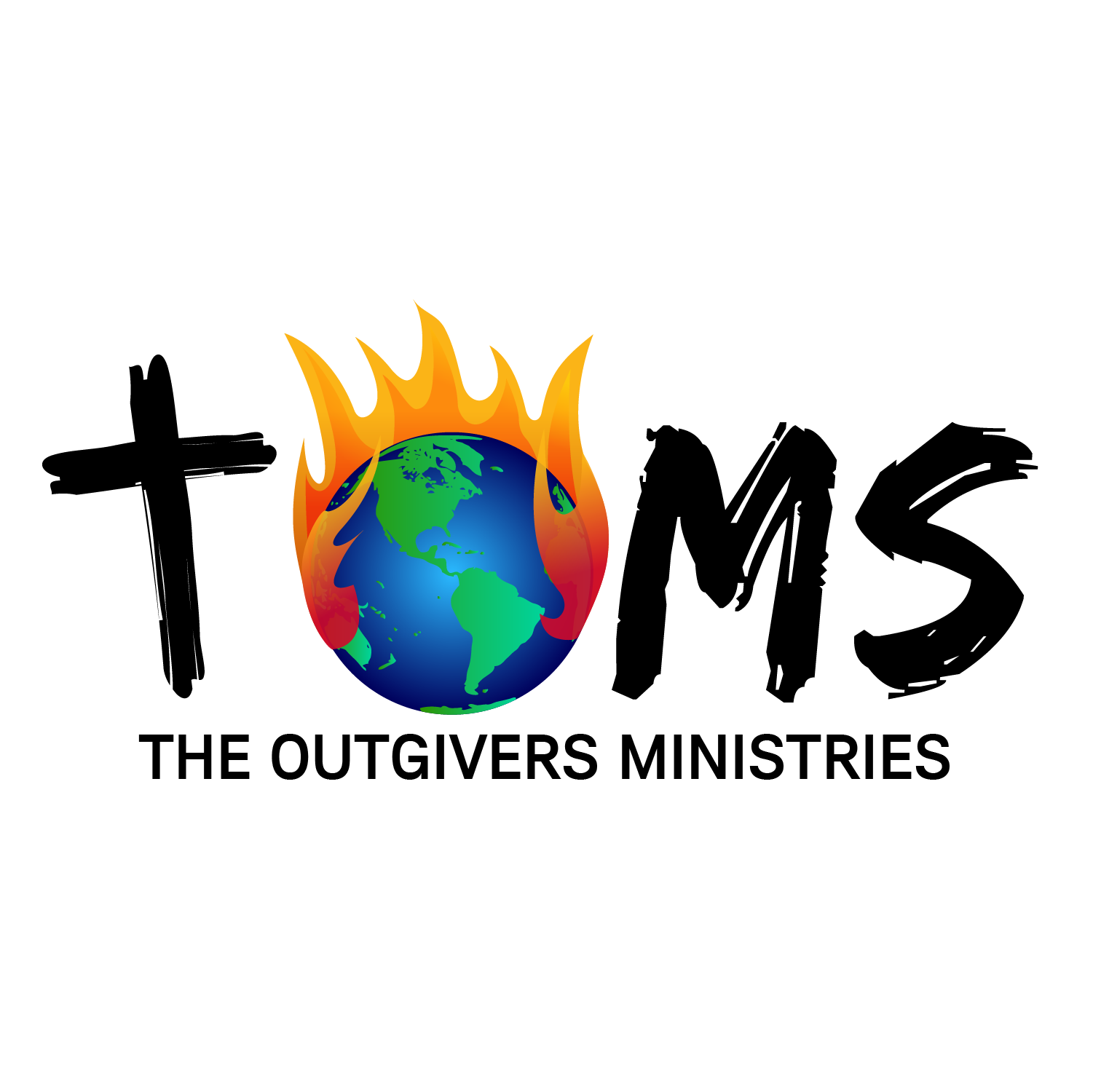 [Speaker Notes: The purpose of education is to replace an empty mind with an open one – Open to which agenda?]
Leadership on the Mountain of Education – Rush for the Empty MindsDeuteronomy 6:6-9 NKJV
6 “And these words which I command you today shall be in your heart. 
7 You shall teach them diligently to your children, and shall talk of them when you sit in your house, when you walk by the way, when you lie down, and when you rise up. 
8 You shall bind them as a sign on your hand, and they shall be as frontlets between your eyes. 
9 You shall write them on the doorposts of your house and on your gates.
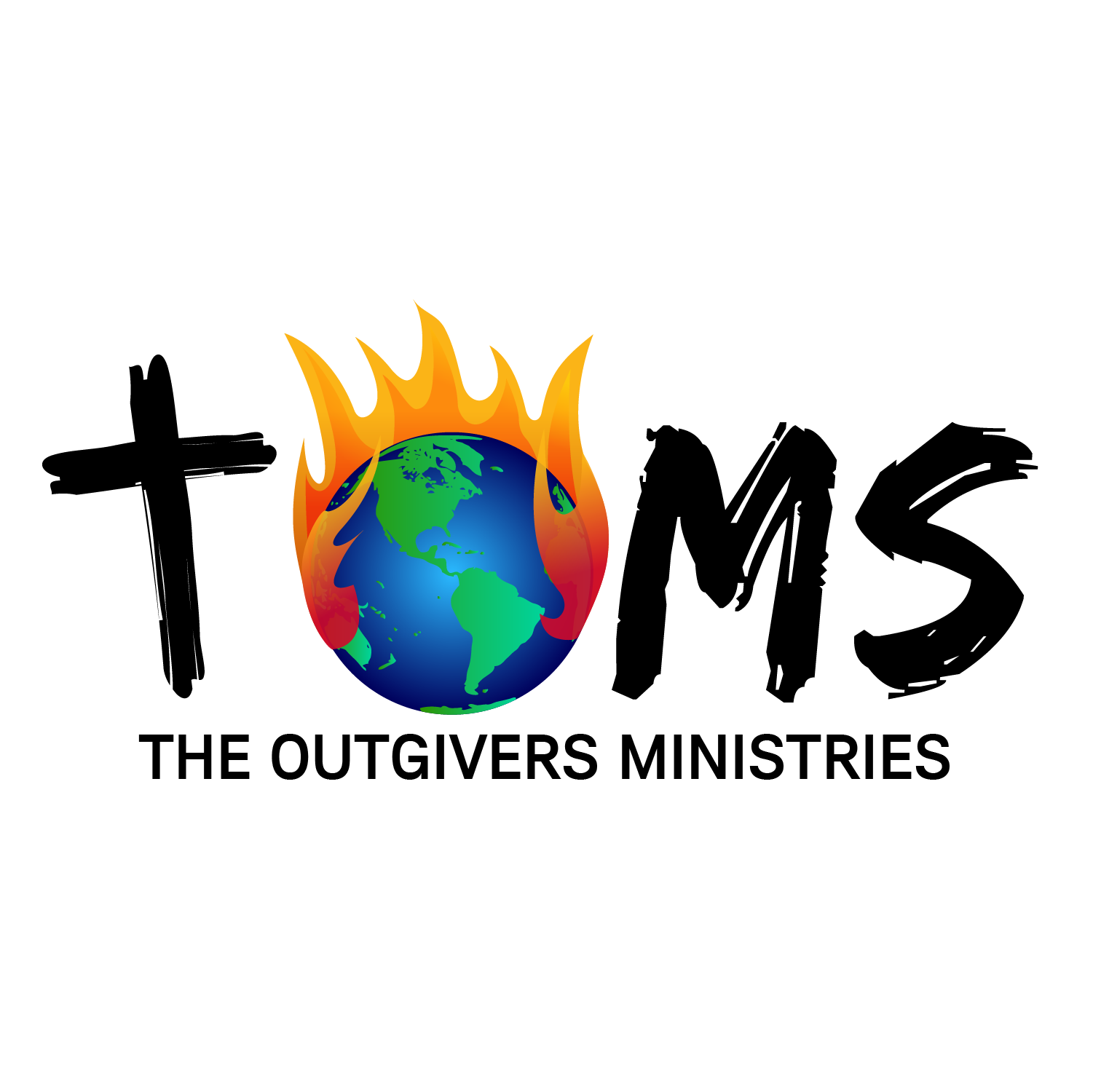 [Speaker Notes: Close to our children – First step to proper education]
Leadership on the Mountain of Education – Rush for the Empty MindsDeuteronomy 6:6-9 NKJV
Parents must take responsibility to learn the word of God/circular 
Parents must teach their children the word of God
Parents must be present in the life of their children – sit/walk/lie/rise
Parents must maintain the content of the word
Parents must use the right approach with their children 
Parents must acknowledge the rush for the minds of their children
Parents must desist from being judgmental or condemnatory
Children will follow the examples of their parents
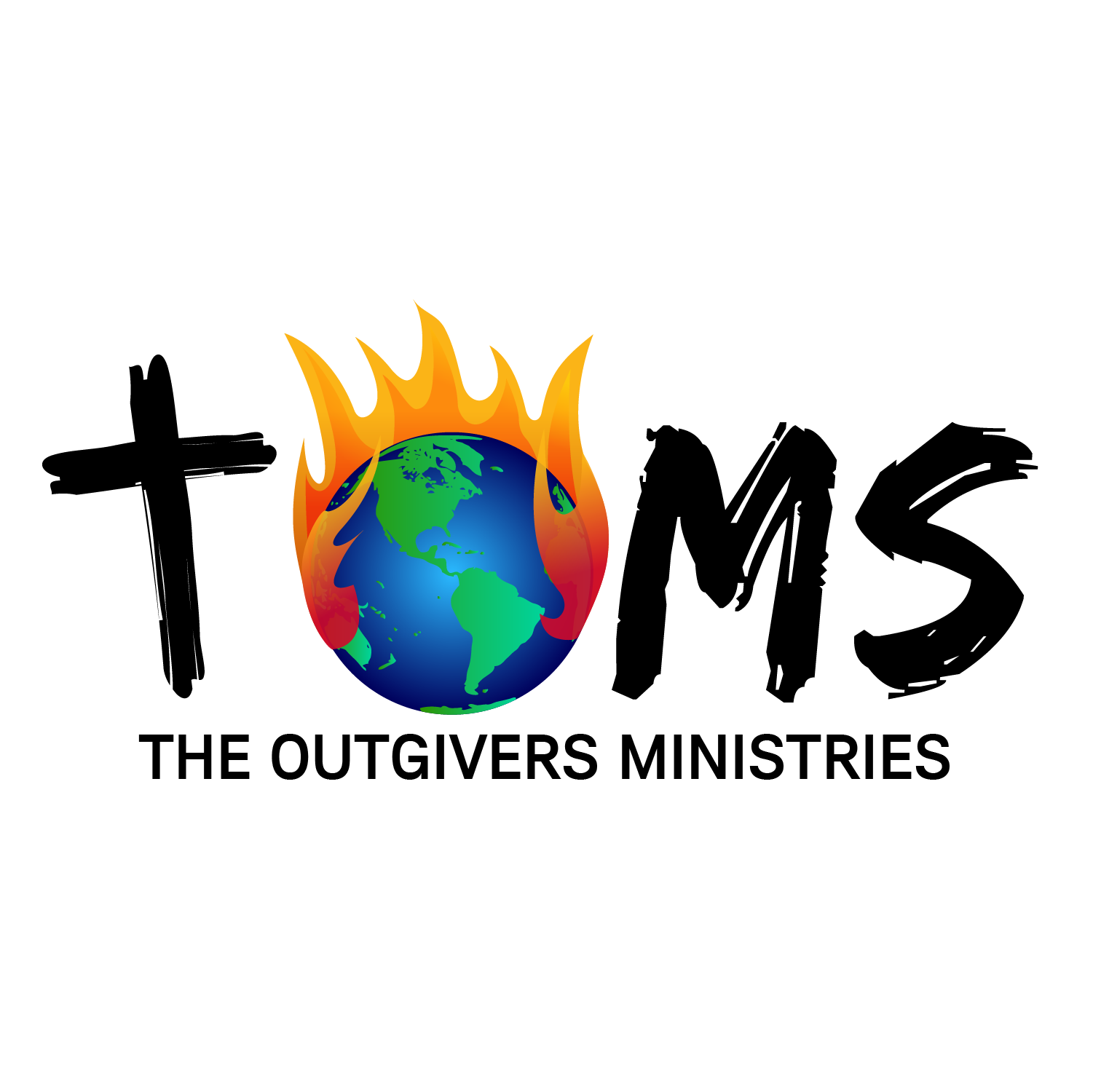 [Speaker Notes: You must become an authority in order to be taken seriously]
Leadership on the Mountain of Education – Rush for the Empty MindsChristian Education
Christian education is the instilling of habits of mind and of habits of heart that incline and enable students for the rest of their lives to
 observe carefully, understand clearly, evaluate fairly, feel proportionately, apply wisely, and express reality 
in reliance upon the gracious help of the Holy Spirit of God, purchased by the blood of the risen Christ for the glory of God and the good of the world, all in accordance with the word of God
Parents lead thru demo of balance between studying the word and being informed and well read
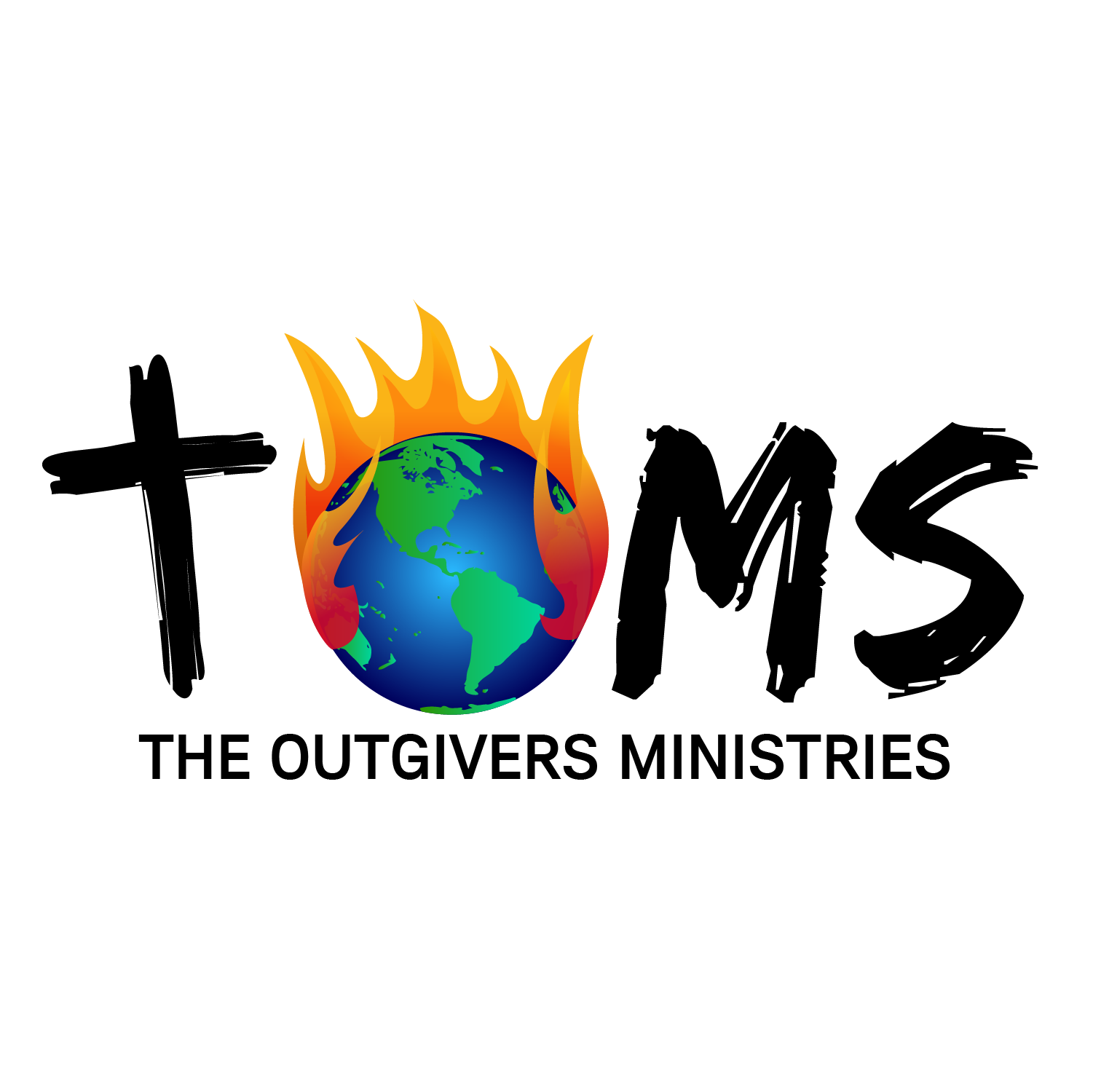 Leadership on the Mountain of Education – Why Christian EducationJohn 10:10 NKJV
10 The thief does not come except to steal, and to kill, and to destroy. I have come that they may have life, and that they may have it more abundantly.
Circular education promotes cultural conflict
Christian education must liberate learners from eternal bondage
Meaningful education must bring about joy, happiness, contentment, humility, freedom - abundant life
Christian education does not exclude you from the world – parents must be literate and informed of world affairs
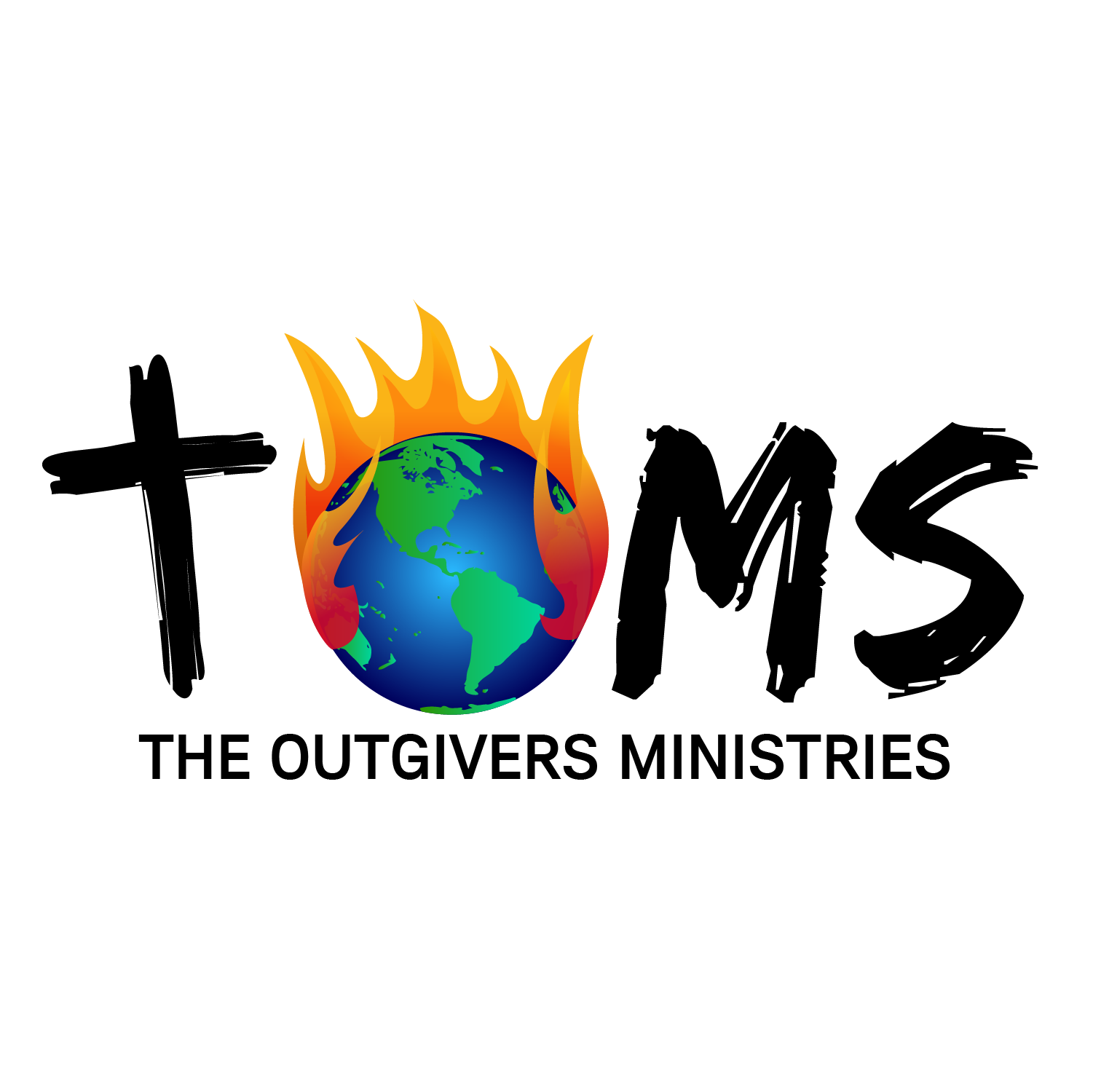 Leadership on the Mountain of Education – Cultural ConflictActs 5:40-42 NKJV
40 And they agreed with him, and when they had called for the apostles and beaten them, they commanded that they should not speak in the name of Jesus, and let them go. 
41 So they departed from the presence of the council, rejoicing that they were counted worthy to suffer shame for His name. 
42 And daily in the temple, and in every house, they did not cease teaching and preaching Jesus as the Christ.
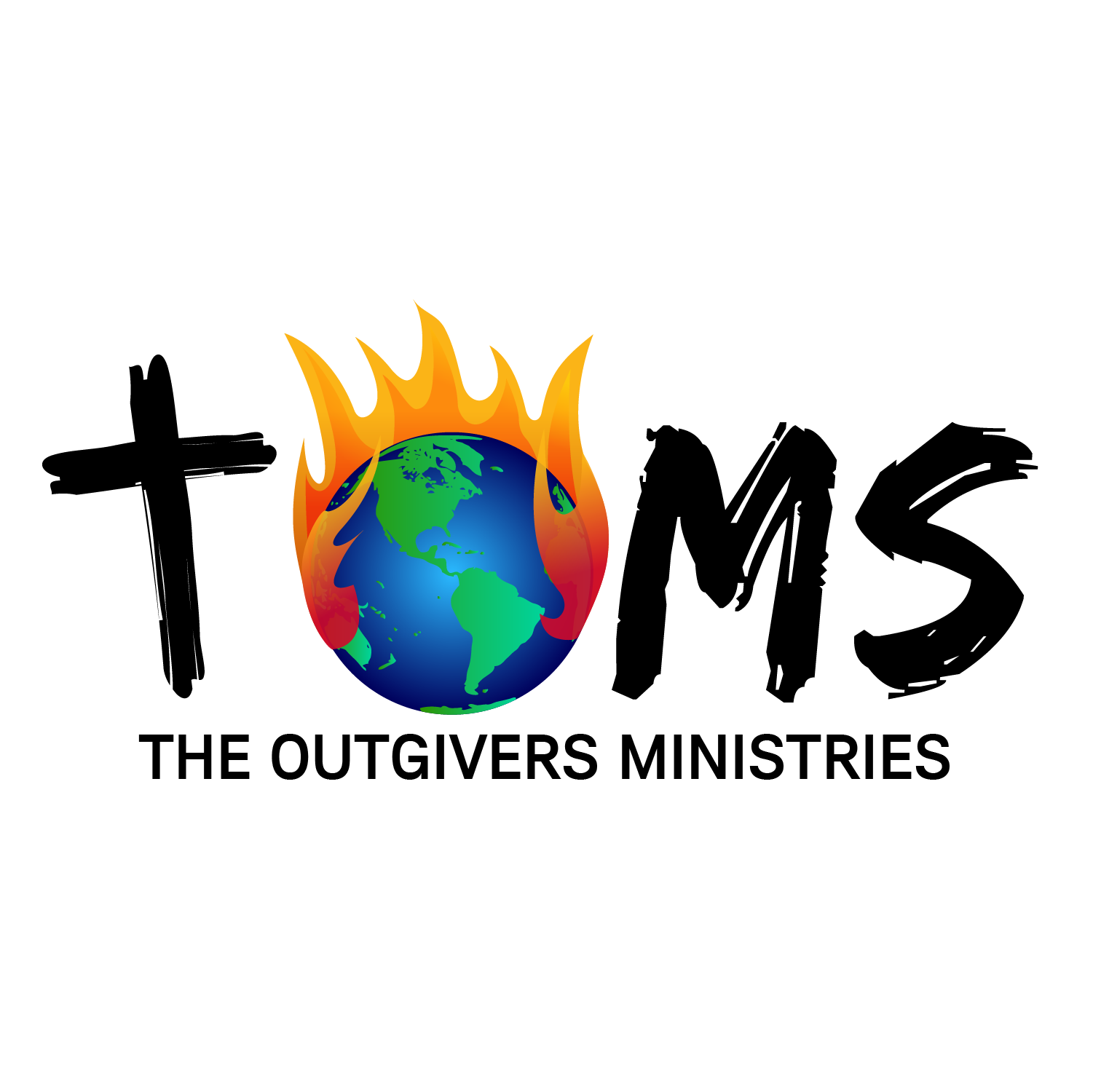 Leadership on the Mountain of Education – Cultural ConflictActs 5:40-42 NKJV
Social media may be new but the tactics of controlling, shaming, calling out, cancelling, etc. are not new
Circular education promotes outrage culture, callout culture, cancel culture, cuddle culture, etc. 
Parents must promote what brings true and everlasting joy
Children must be encouraged to not be moved when they are shamed, called out, cancelled, etc. for speaking the truth
Cuddling with culture puts your joy in the wind
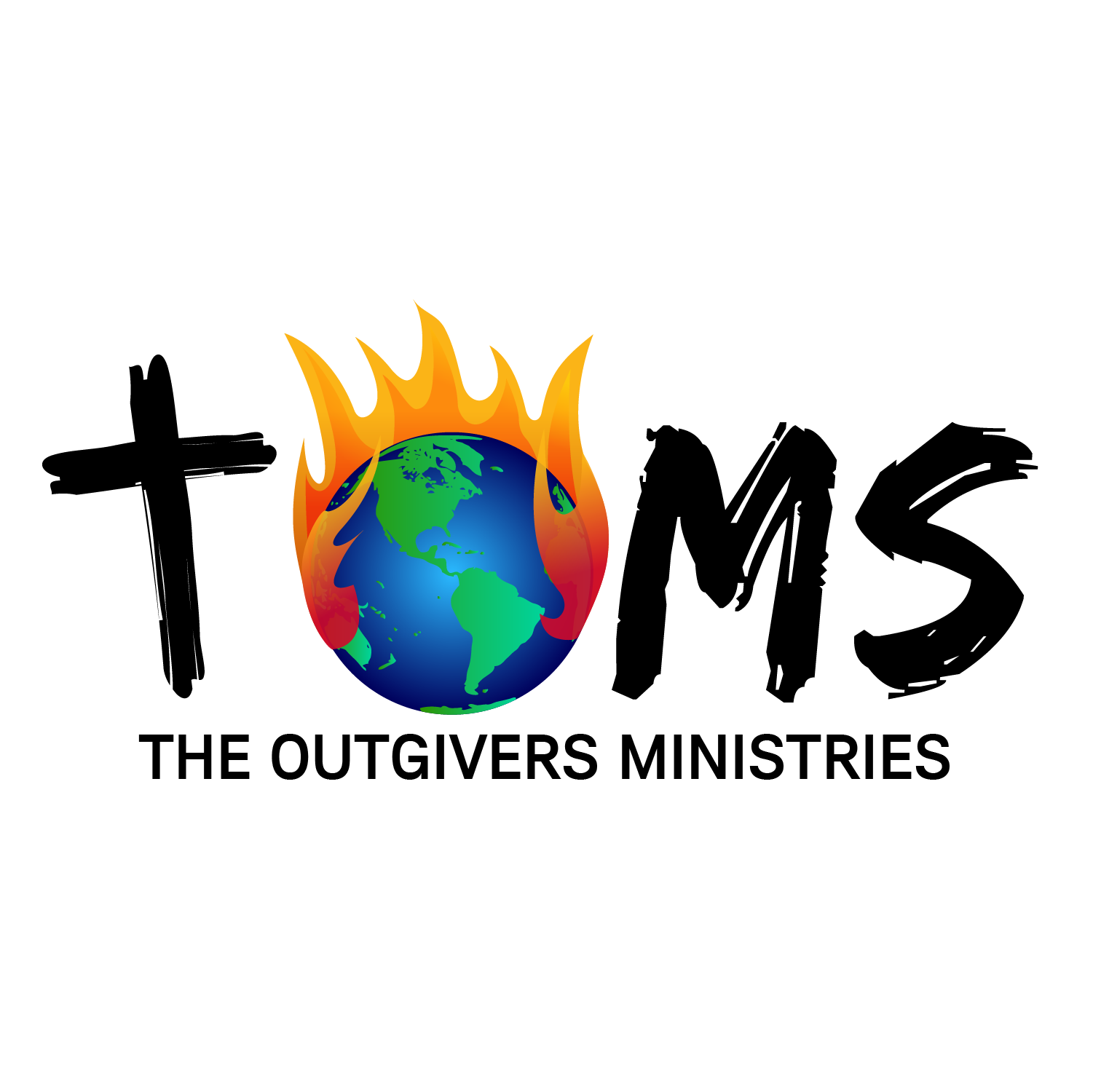 Leadership on the Mountain of Education – Joy
For the joy that was set before Him (Jesus), endured the cross, despising the shame -  Heb 12:2-4 
Rejoicing that they were counted worthy to suffer shame for His name – Acts 5:41
Consider it pure joy, my brothers and sisters, whenever you face trials of many kinds – James 1:2
Christian education there’s joy in poverty, affliction, grieve, persecution, trial, weakness, shame, selling all, etc. 
Circular education lacks this joy
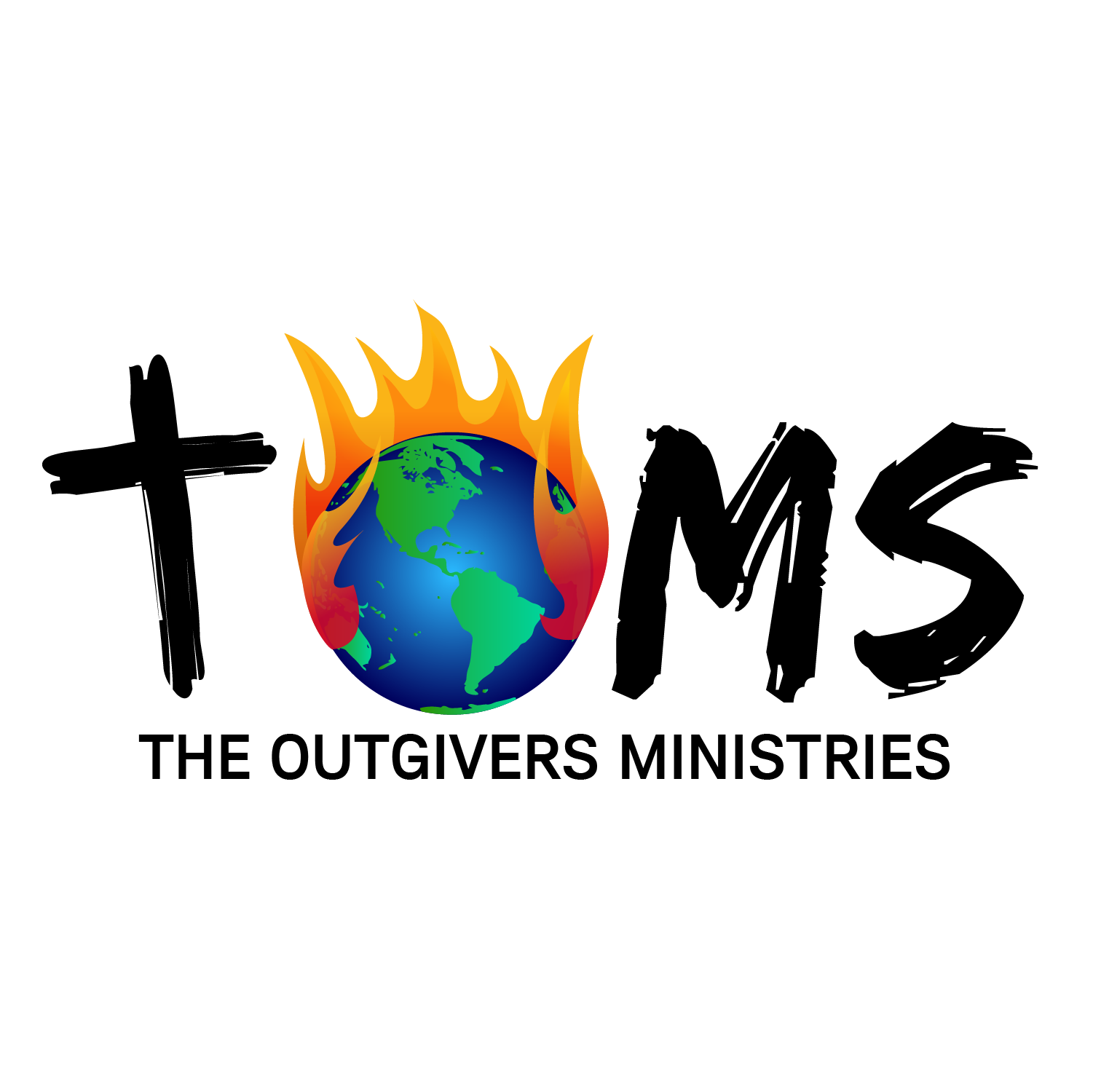 Leadership on the Mountain of Education – Humility
Subordination - A disciple is not above his teacher, nor a servant above his master (Matthew 10:24)
Humility does not feel a right to better treatment than Jesus got – they called Him Beelzebub (Matthew 10:25)
Humility knows that it is fallible and so considers criticism and learns from it - now I know in part; but then shall I know even as also I am known (1 Corinthians 13:12)
Humility knows that we are dependent on grace for knowing, living, willing, acting, etc. Everything I am, everything I have, is all for, from and, about Jesus. 
Circular education encourages bragging rights
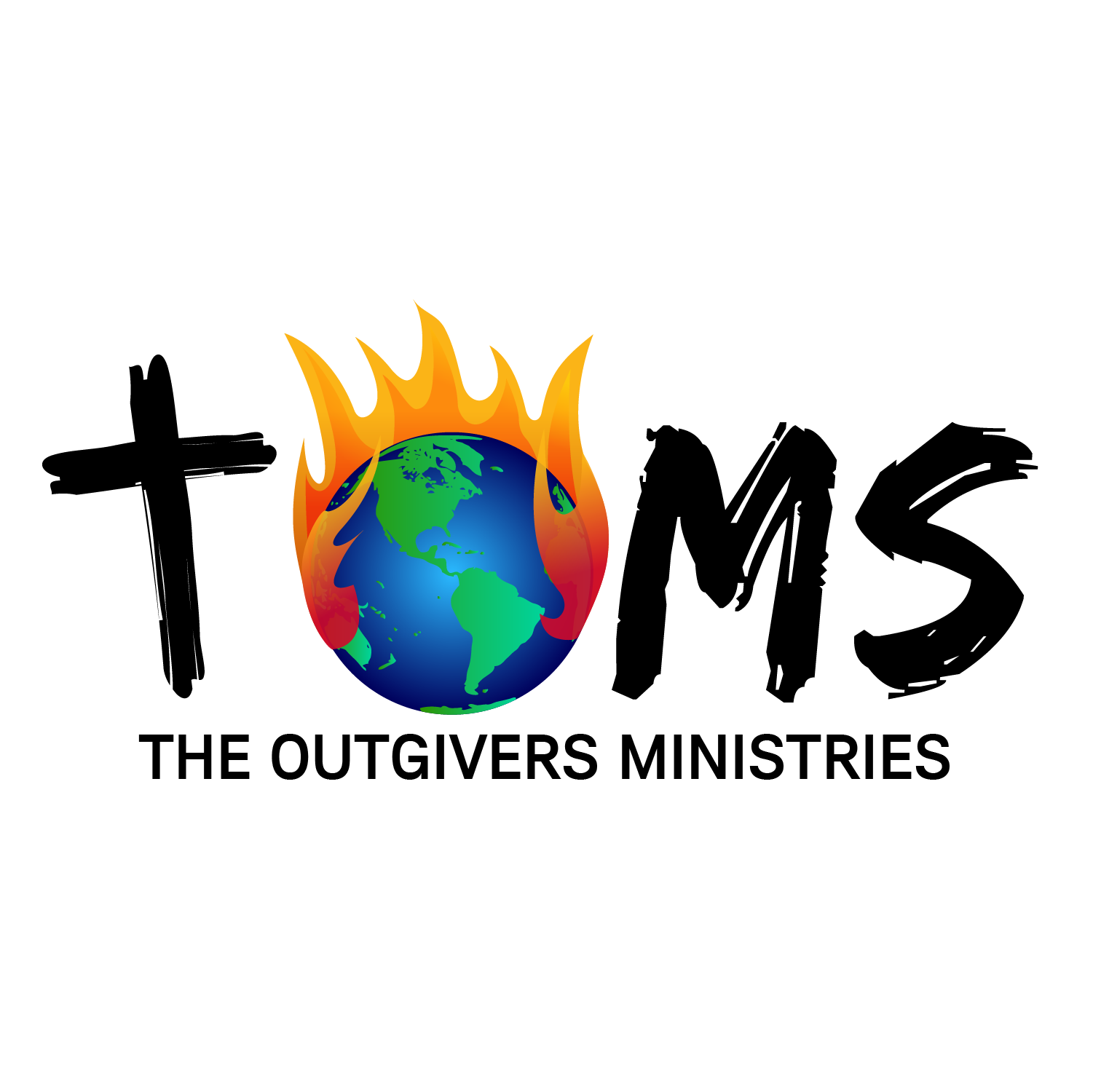 Leadership on the Mountain of Education – Happiness
A happy heart is good medicine and a joyful mind causes healing (Proverbs 17:22) 
Happiness is not for sale
After basic needs have been satisfied – food, shelter, clothing, healthcare – wealth loses much of its power to create happiness 
Christian education trains us to be happy  
Circular education quietly inculcates greed in people (Matthew 19:16-24)
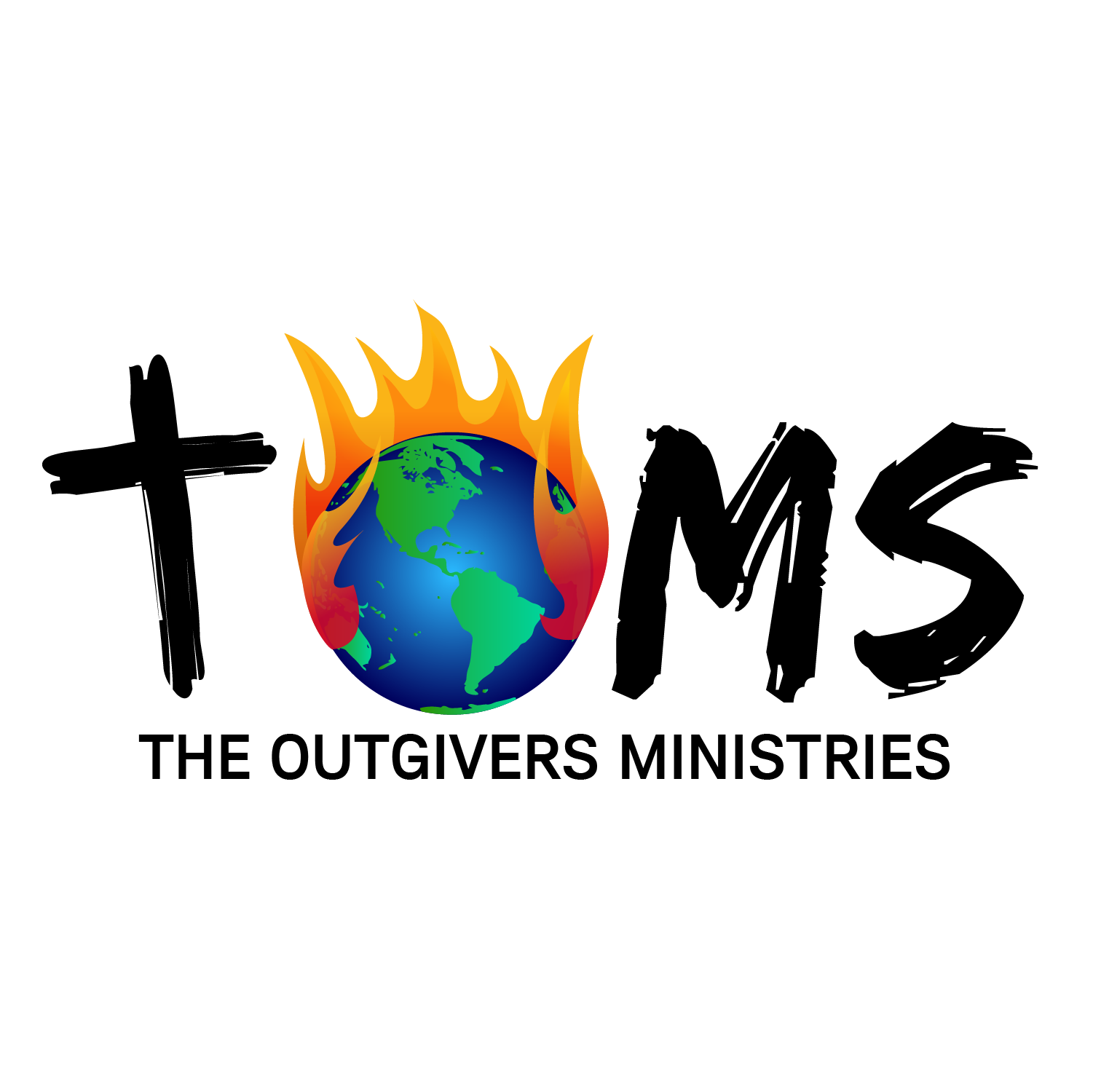 Leadership on the Mountain of Education – Contentment
But godliness with contentment is great gain (1 Timothy 6:6)
Antidote of love of money (Hebrews 13:5)
Leans more on wanting what you have than having what you want 
You tend to accomplish more when you are contented and cheerful. You like yourself and feel empowered. 
Take care, and be on your guard against all covetousness, for one's life does not consist in the abundance of his possessions (Luke 12:15)
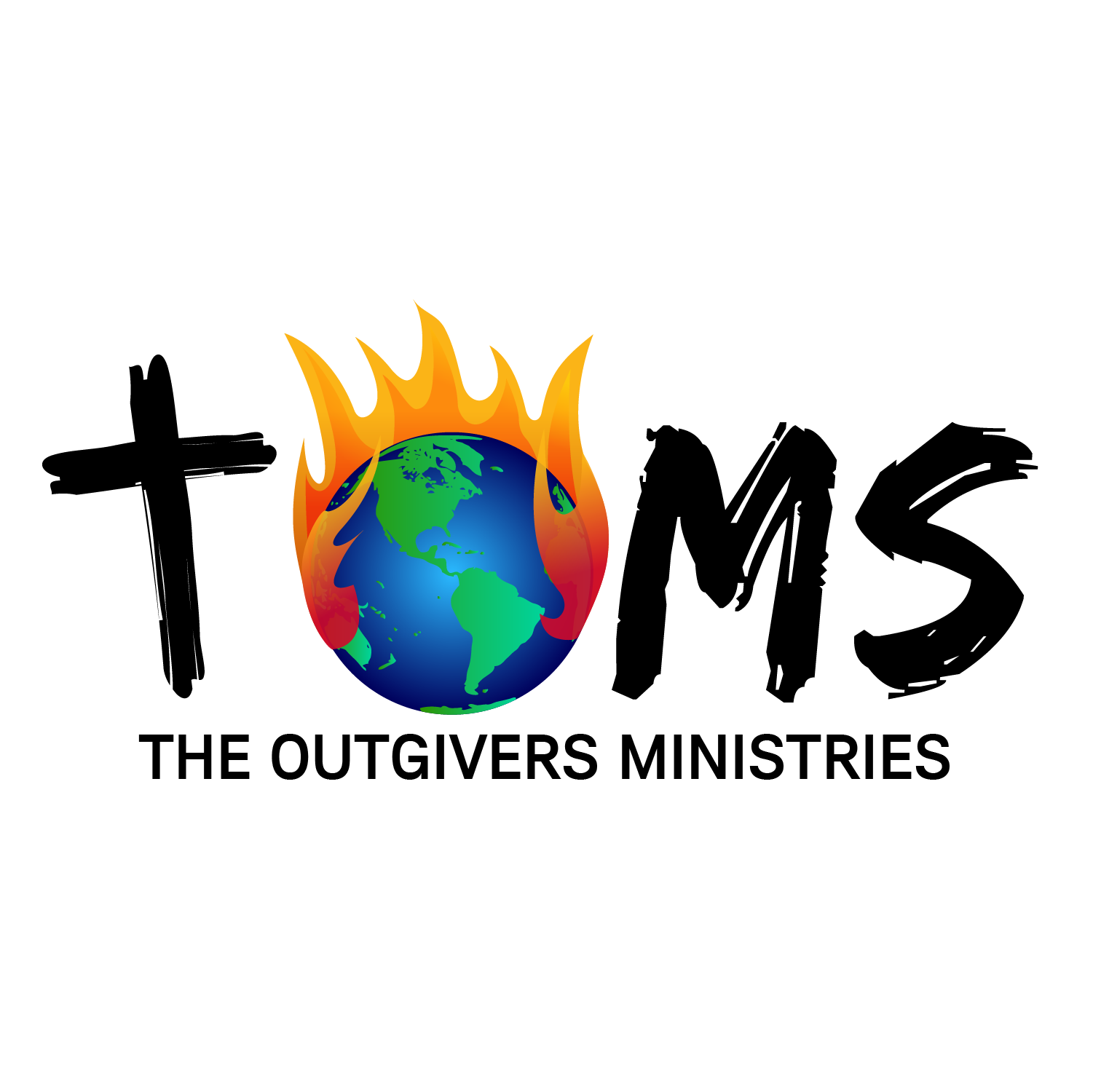 Leadership on the Mountain of Education – Living Life Abundantly
Gratitude - In every thing give thanks: for this is the will of God in Christ Jesus concerning you (1 Thessalonians 5:18)
Focus on the present – not past nor future
Laughter - He will yet fill your mouth with laughter and your lips with shouts of joy (Job 8:21)
Christian education trains us to find a way around obstacles. 
Positive worldview knowing that all things work together for good
Prioritize experiences (with family, friends) over possessions
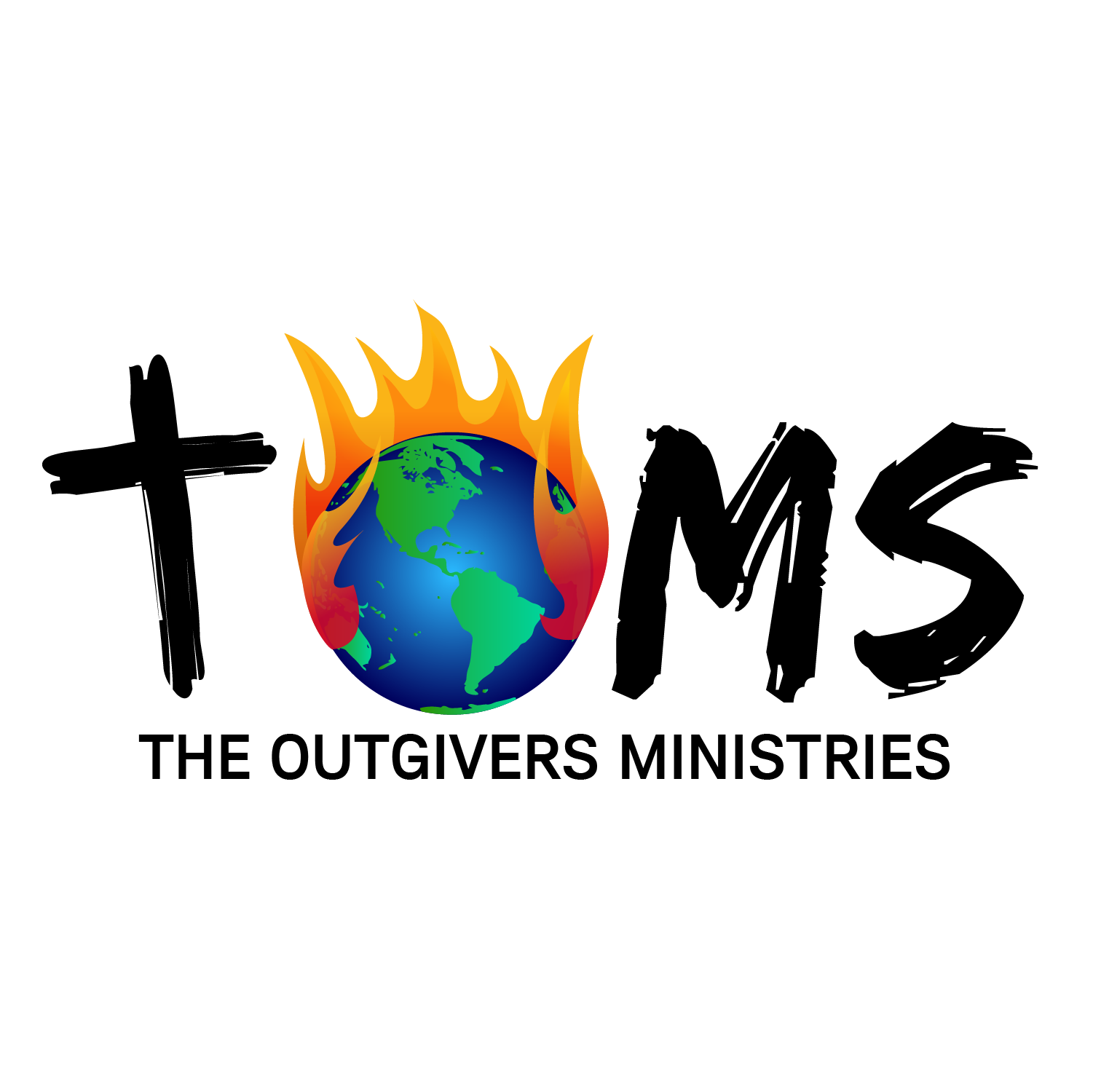 Leadership on the Mountain of Education – Conclusion
Change caused by COVID-19
Parents must be involved in providing godly education 
Christian education trains us to replace the mind of competition, arrogance, greed, love of money etc. with a mind of humility, joy, happiness, contentment, etc.
Christian education acknowledges that the gracious work of the Holy Spirit was purchased by the blood of Christ
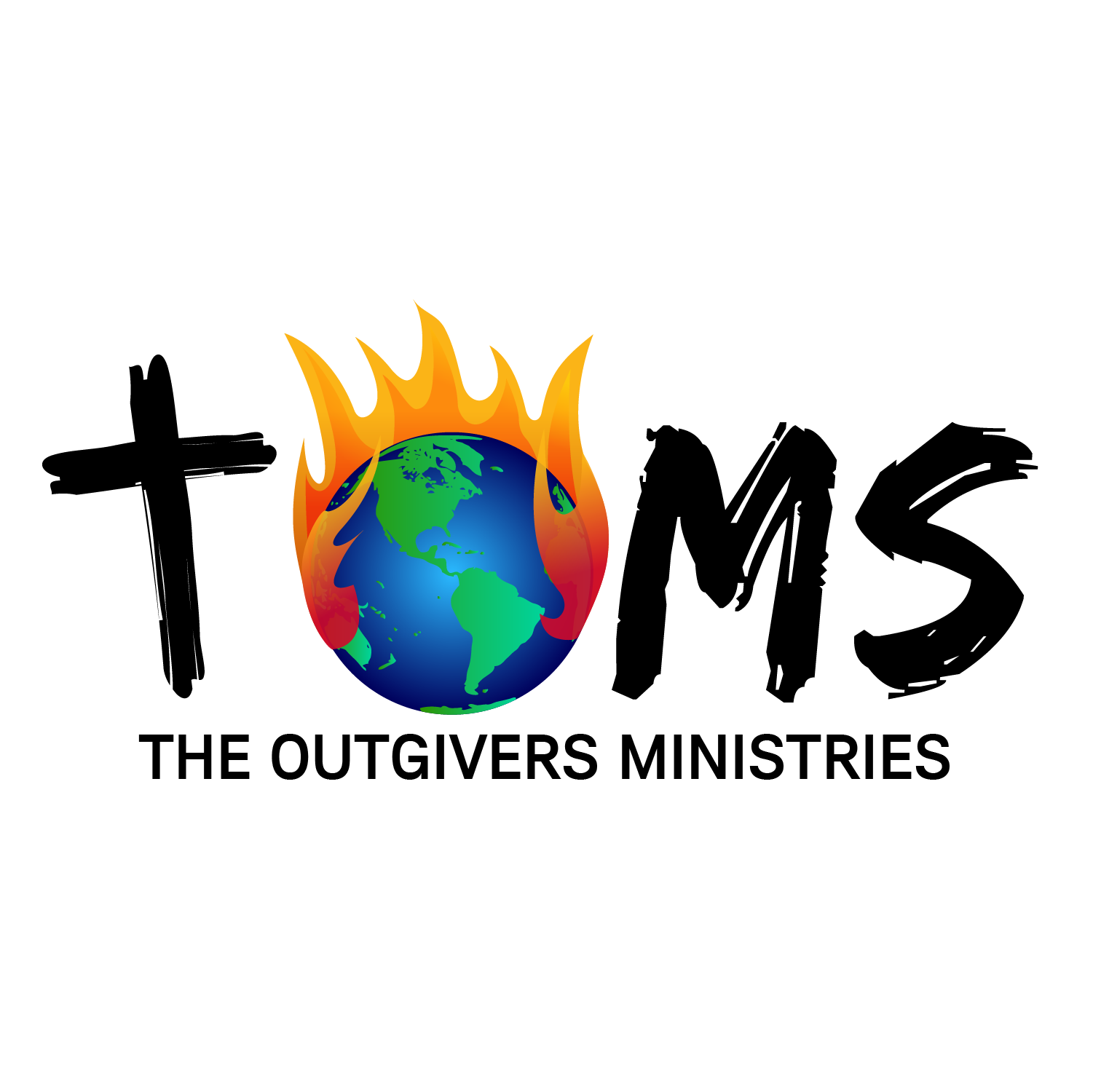 - Call or email using the information below to schedule an appointment to speak with any of the leaders.
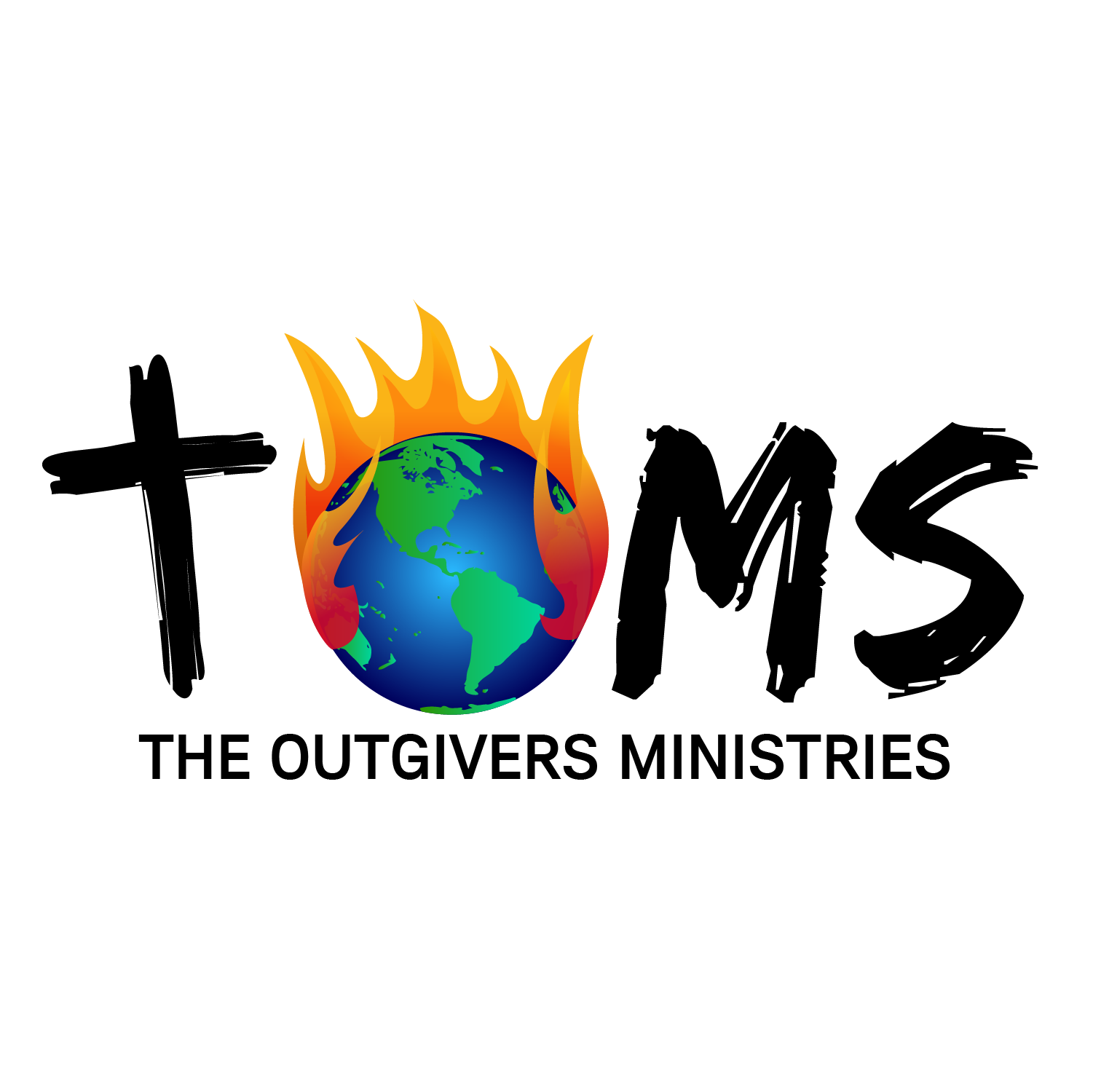 Website: www.toms-lifestyle.org 
YouTube Page: The Outgivers Ministries (TOMS)                                      
Blog: www.outgivers.blogspot.com                           
Facebook page: www.facebook.com/aboundinchrist   
Email: info@toms-lifestyle.org 
Address: P.O. Box 86362 Gaithersburg, MD 20886  
Phone #: 1.844.762.3332 
                 1.571.278.7680
                 1.240.328.2211